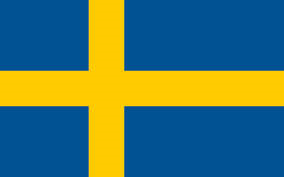 ŠVEDSKA
Kraljevina  Švedska
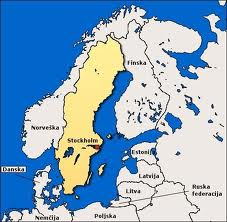 Kraljevina Švedska leži v severni Evropi.
Meji na :
- Norveško
- Finsko
- Dansko
Glavno mesto je Stockholm.
Ima približno 9 mio. prebivalcev
Površina obsega prib.450.000 KM2
DRŽAVNI  SIMBOLI
Zastava
Švedska zastava:
- je modre barve z rumenimi črtami 
- zastava nima grba
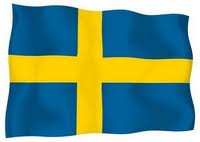 Himna
Ti stara, ti svobodna
Ti stara, ti svobodna, ti gorata severna dežela,v lepoto in mir naša srca vodeč!Pozdravljam te, o najlepša zemlja sveta,tvoje sonce, nebo in zelene livade,tvoje sonce, nebo in zelene livade.
Tvoj prestol počiva na spominu slavne davnine,ko tvoje ime je slovelo širom vsega sveta.Vem, da si in boš kot si bila,oh, živel in umrl bi na Severu,oh, živel in umrl bi na Severu!
Za vedno bom služil ti, ljubljena domovina,do smrti ti zvestobo bom dolgoval.Tvojo pravico bom branil z roko in glavo,tvoj prapor junaških dejanj,tvoj prapor junaških dejanj!
Z Bogom se boril bom za dom in za srečo,za Švedsko, ljubo domovino.Za nič na svetu ne bi te zamenjal,ne, živel in umrl bi na Severu,ne, živel in umrl bi na Severu!
Du gamla, Du fria
Du gamla, Du fria, Du fjällhöga nordDu tysta, Du glädjerika sköna!Jag hälsar Dig, vänaste land uppå jord,/:Din sol, Din himmel, Dina ängder gröna.:/
Du tronar på minnen från fornstora dar,då ärat Ditt namn flög över jorden.Jag vet att Du är och Du blir vad du var./: Ja, jag vill leva jag vill dö i Norden.:
Jag städs vill dig tjäna mitt älskade land,din trohet till döden vill jag svära.Din rätt, skall jag värna, med håg och med hand,/:din fana, högt den bragderika bära.:/
Med Gud skall jag kämpa, för hem och för härd,för Sverige, den kära fosterjorden.Jag byter Dig ej, mot allt i en värld/: Nej, jag vill leva jag vill dö i Norden.:/
GRB
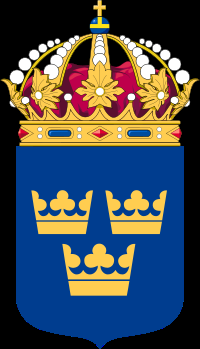 ima 2 grba
Mali grb
Veliki grb
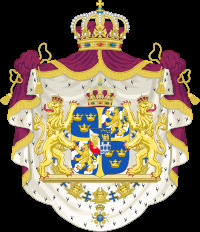 Denarna valuta
Švedska denarna valuta je krona  (SEK)
1€ - 8,66 SEK (švedskih kron)
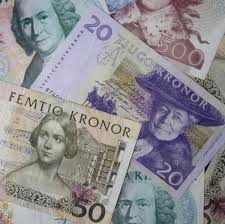 ZNANI  LJUDJE
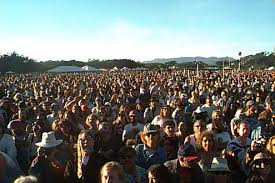 Astrid Lindgren
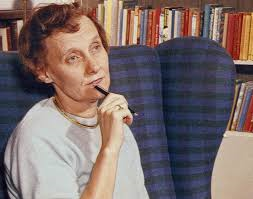 Rojstvo l.1907-Švedska
Smrt l. 2002-Švedska
Napisala je:Piko Nogavičko,Detektivski mojster Blomkvist, Bratec in Kljukec s strehe, , Emil iz Lonnenberge, Ronja razbojniška hči,Brata levjesrčna,Erazem in potepuh  itd.
Ustanovili so nagrado po njej
Kralj Gustav XVI in kraljevska družina
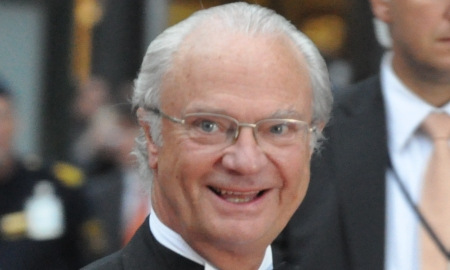 - 67-letni Carl Gustav je kralj postal leta 1973 v starosti 27 let
- princesa Victoria
 - princ Danielu Westlingu,
- kraljica Silvia Sommerlath
-princesa Madeleine
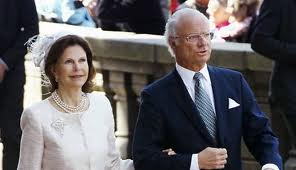 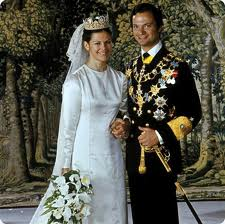 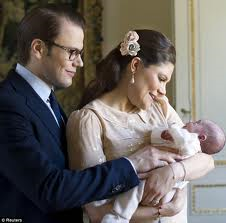 Princesa Lilian
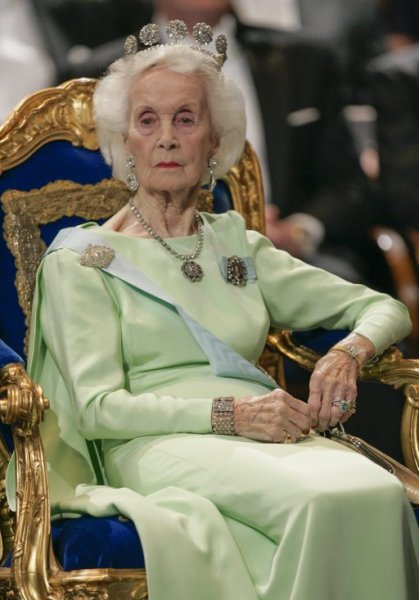 - V starosti 97 let je 11.3.2013 umrla švedska princesa Lilian. Njena romanca z možem, princem Bertilom, je postala ena od največjih ljubezenskih zgodb na Švedskem.
POKRAJINE - PODNEBJE
POKRAJINE
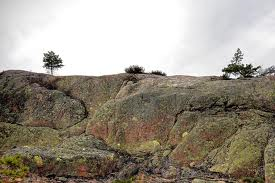 - meri 450.295km² 
 - se razteza 1.500 kilometrov daleč od TUNDRE 
 - S svojimi obširnimi gozdovi, nešteto otoki, velikimi jezeri in hitro tekočimi gorskimi rekami
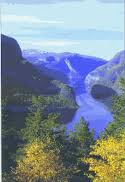 PODNEBJE
- je precej ugodno
 - otok Öland - imajo veliko manj padavin 
 - Öland znan kot sušni otok.
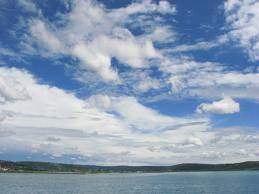 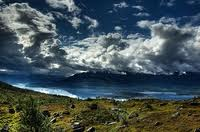 GOSPODARSTVO
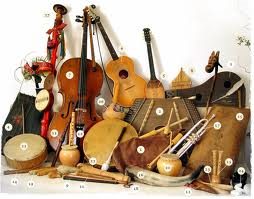 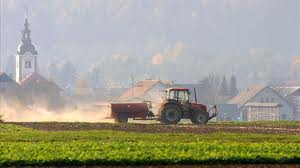 -75% prebivalcev, ki se ukvarjajo se kmetijstvom.
 - 3%, ki prikazuje narode preobrazbo iz kmetijske države v  industrijsko državo.-Gozdovi so zelo pomembni  
- Švedska glavni izvoz papirja so    elektronska in računalniška  oprema, glasba motorna vozila,  stroji...
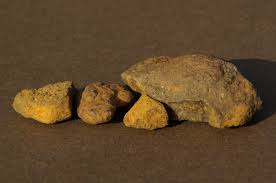 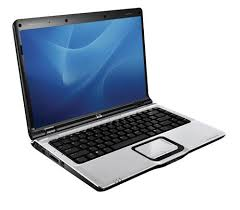 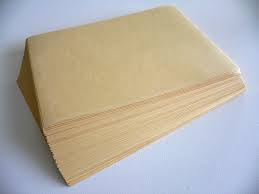 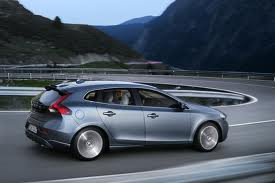 NARAVNE IN KULTURNE
ZNAMENITOSTI
NARAVNE INKULTURNE DEDIŠČINE
Storforsen 
Göteborg
Drottningholm
Gammelstad
Stockholm
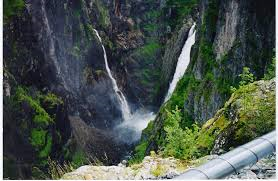 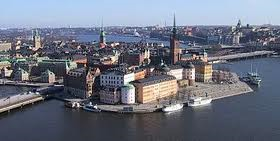 ZANIMIVOSTI
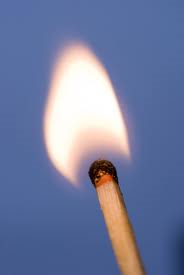 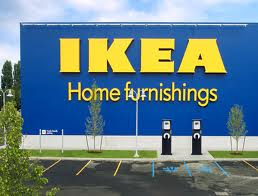 IZ ŠVEDSKE PRIHAJA:
H&M
Vžigalice
Tetrapak
IKEO (IKEA)
Zadrga
Volvo (znamka avtomobila
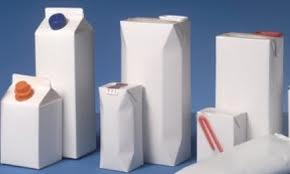 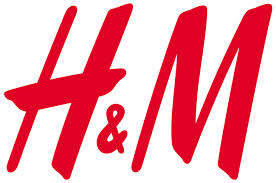 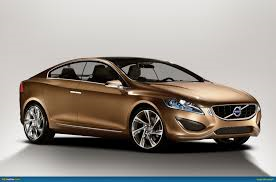 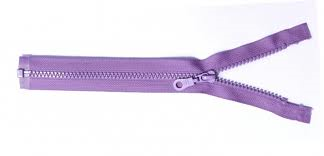 VIRI
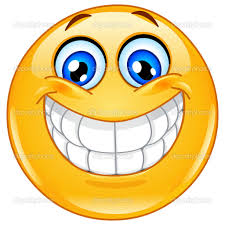 HVALA ZA 
VAŠO POZORNOST